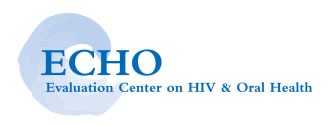 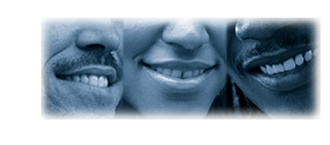 Expanding Access to HIV Oral Health Care:  Measuring Performance and Achieving Outcomes
Jane Fox
Carol Tobias
David Reznik
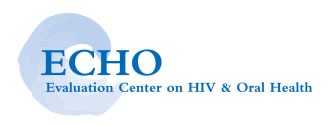 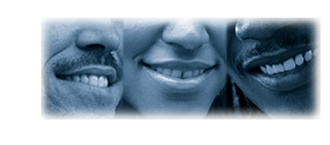 SPNS Sites
[Speaker Notes: Funded by HRSA in 2006 to increase access to oral health care for PLWHA
15 sites across the US.
2 in NYC, 2 in CA and one in USVI. The remainder are scattered.
BU was funded as the evaluation and technical assistance center]
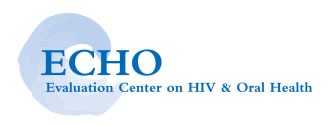 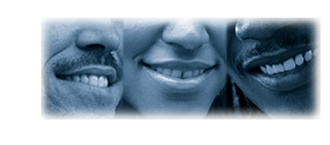 Models of care
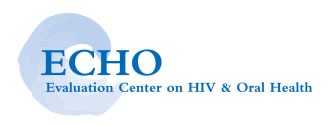 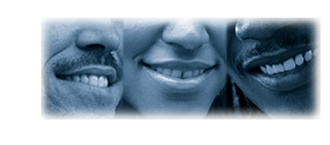 Innovative Models
Dental Case Management
Person
Dental Assistant
HIV Case Manager
Tasks
Impact
[Speaker Notes: participants receiving more dental case management encounters were significantly more likely to complete their Phase 1 treatment plan at 12 months, be retained in oral care, and experience improvements in their overall oral health and mental health status. 
Participants who received the most encounters (5 or more) were 2.73 times more likely to complete their treatment plan as compared to those who had the least number of encounters (one encounter) and nearly twice as likely to be retained in care]
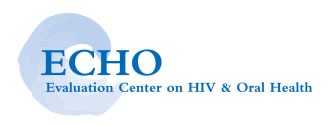 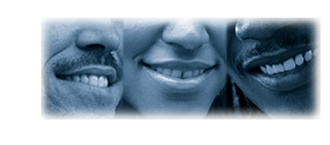 Innovative Models
Co-location of services
With medical care
With other essential services
Coordination with dental hygiene school
Address transportation barriers
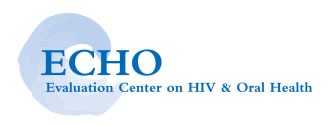 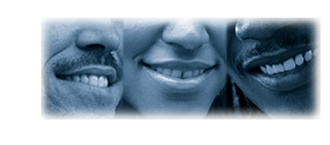 Innovative Models
Coordination with dental hygiene school
Address transportation barriers
[Speaker Notes: One other notable method included the geographic location of services at private dental offices to reduce patient stigma in accessing care.]
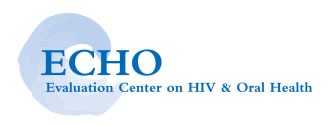 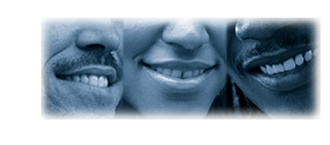 Patient Education
Formalized program
Patient education video and individual session
Other methods
Chairside
Travelling
[Speaker Notes: Video and session was NC
Chairside occurred but not consistent across sites.
Some sites trained their hygienist and/dental assistant in MI to better conduct Pt Ed 
Sites who provided van transportation of patients to appts used the time in the van to  conduct informal patient education sessions on OH self care and HIV topics.]
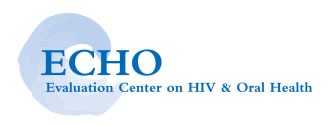 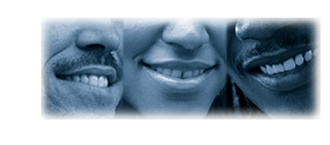 Success & Sustainability
Success
Multiple strategies to address patient barriers to engage and retain in oral health
Sustainability
10 of 15 projects
Level of sustainability varied
3 of the 4 van projects were not sustained
[Speaker Notes: Those sites that were most successful in engaging and retaining patients in oral health care, were the sites that used multiple strategies – patient navigation, transportation, co-location of services both medical and social services.
Sustainability past the project period varied by site.]
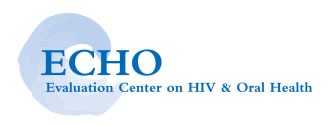 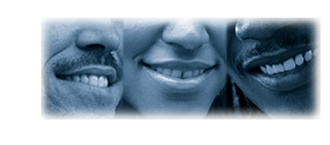 Sustainability
Methods of sustainability
Ryan White
Foundation funding
Expansion of services to a paying/insured population
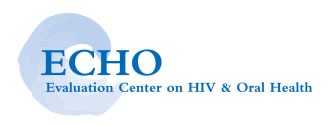 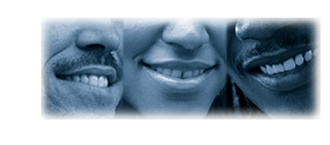 How did we measure performance?
Lack of validated performance measures in the field
Consensus indicators
Receipt of a comprehensive exam
Phase 1 Treatment Plan completion
Patient placed on recall
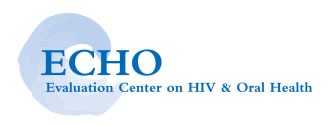 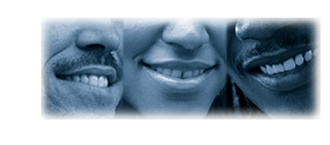 Phase 1 Treatment PlanTreatment of active dental and periodontal disease, including
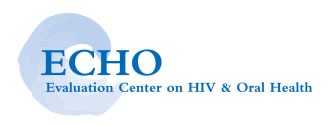 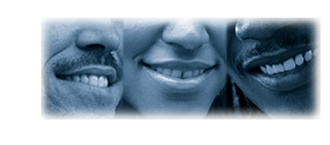 What happened?
*33% of patients completed treatment plans in the first year
[Speaker Notes: Most of the patients enrolled in care and the study received a comprehensive exam – 89%. Which is good.  About 350 people – 17% of the sample – came in for care once and never came back, so it may be that these individuals came in for the relief of pain and when that was taken care of, did not come back for a comprehensive exam, which would include xrays, an oral exam and a cleaning. 

42% of the patients completed their phase 1 treatment plan, 33% of them in the first 12 months. This is a new HRSA performance standard. 

And 37% were placed on recall, after their treatment plan was completed, and came back in for routine care.]
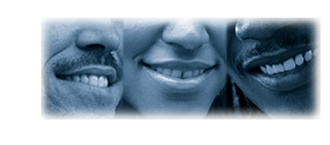 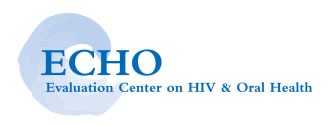 Wide Variation in Phase 1 Treatment Plan Completion Rates
[Speaker Notes: Wide variation across sites in terms of treatment plan completion rates – from 3% on the low end to 73% on the high end.  

Clearly, tx. Plan completion was not an explicit goal for some of the programs, rather, getting people in and alleviating immediate problems was a more important goal. Where there are limited resources and so much unmet need there is a real struggle between the priorities of reaching the maximum number of people and providing the highest quality of care to those you are able to treat.]
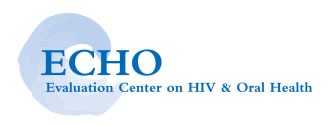 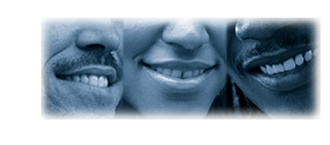 Access to Care
[Speaker Notes: This 40% reported having no other problem, they just wanted a cleaning or checkup]
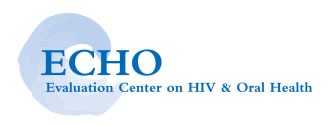 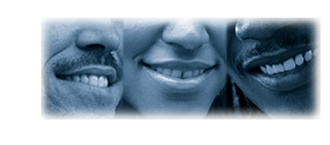 Changes in Oral Health Habits (N=1391)
[Speaker Notes: Carol
We saw some significant changes in habits related to oral health over a 12 month period.  

No significant change in brushing habits, but flossing habits increased significantly.  Still not great, but an improvement. 

A small but significant change in smoking.

Larger changes in sugar consumption – via candy, gum or soda, and a significant change in teeth grinding.]
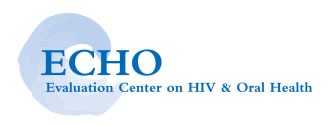 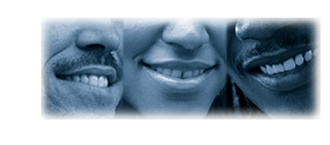 Significant Changes in Outcomes at 12 Months
[Speaker Notes: Other significant changes included a reduction in unmet need for oral health, improvement in the overall health of peoples’ teeth or gums and the total reduction in symptoms.]
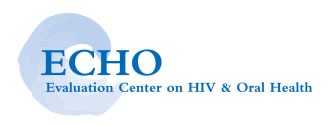 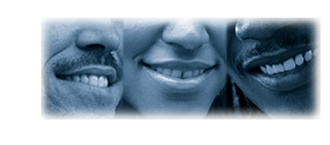 Changes in Oral Health Symptoms at 12 Months (N=1391)
[Speaker Notes: We also found significant reductions in oral health symptoms over 12 months, as we would hope to find.  All of these were significant at p<.001]
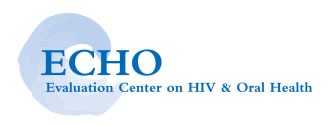 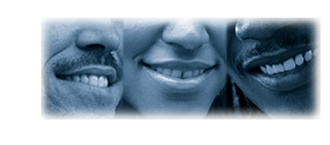 Retention in Care
64% of patients were retained in care
Those retained in care were:
More likely to complete their treatment plan
More likely to have a recall visit
Reported less pain, fewer symptoms at follow up
Factors significantly associated with retention
Older age, better physical health, on HIV medications, more recent dental visit
Receipt of patient education – 6 times as likely to be retained in care
[Speaker Notes: Retention defined as 2 or more dental visits at least 12 months apart during an 18 month or greater observation period
Interestingly, in the field of dental care as compared to medical care – retention in care does not have the same stature as a goal of practice or service delivery. Filling appointment slots and reducing no-shows is an important goal, but retention of any individual patient is less so.

In multivariate analysis controlling for clustering by site and other factors significantly associated with retention in bivariate analysis, a number of factors were significantly associated with retention in care, but one really stood out – the receipt of patient education.]
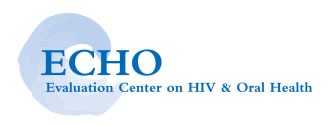 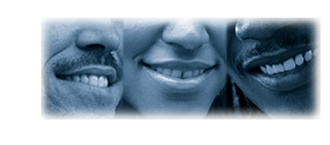 The question…
Studies have looked at how several systemic conditions affect Oral Health Related Quality of Life (OHRQOL), including HIV/AIDS.

This is the first study to look at how access to dental care over a period of time impacts OHRQOL as well as mental and physical well-being
[Speaker Notes: David]
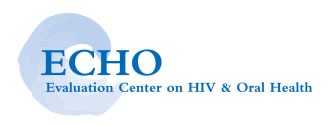 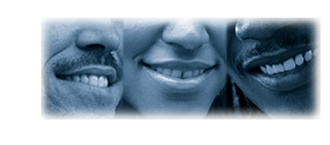 SPNS Oral Health InitiativeOral Health Related Quality of Life (OHRQOL)
Study eligibility: HIV+, > 18 years old and not having received dental care for at least one year – except emergencies. 
Patients received dental services at no cost.
Data were collected from 783 HIV-infected adults who received care at one of the  HRSA SPNS oral health initiative sites.
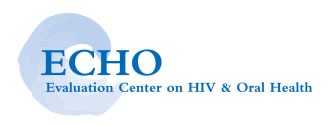 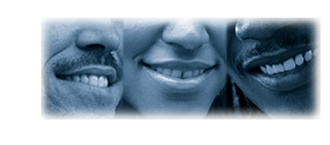 SPNS Oral Health InitiativeOral Health Related Quality of Life (OHRQOL)
All individuals who reported “poor” or “fair” oral health in response to the question “How would you rate the overall health of your teeth and gums?” at baseline, and had a complete answer to this question at twelve month follow up, were included.
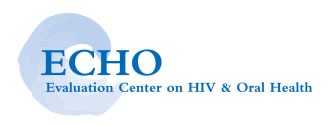 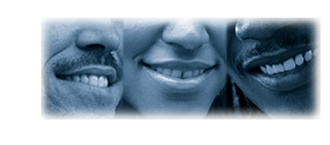 Variables
The primary dependent variable was  improvement or no improvement in OHRQOL
Secondary dependent variables included change in physical health status as measured by the physical component score (PCS) of the SF-8 and change in the mental health component score (MCS) of the SF-8.
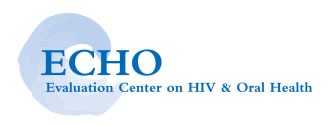 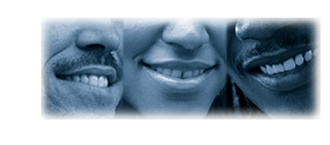 Variables – Oral Health Status
Oral health status was measured on a 4 point likert scale from poor to excellent. Then dichotomized as “improvement” or “no improvement” over time.
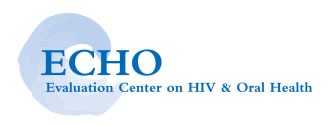 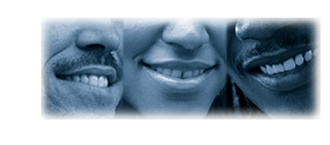 Variables - Dental Service Utilization
Dental Service utilization variables consisted of a continuous measure of the number of clinic visits.
Also included was whether or not the patient completed the Phase 1 portion of their treatment plan (elimination of pain and infection).
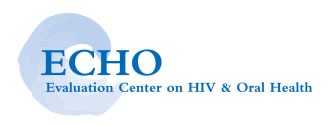 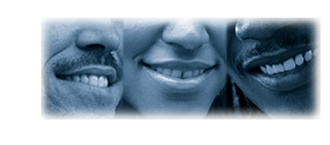 Variables - Dental Service Utilization
The number of the following services provided were  included due to their importance in eliminating pain and infection, restoring function, and improving appearance.
Cleanings
Restorative care (i.e. fillings)
Periodontal services (gum work)
Oral surgery services (e.g. extractions) 
Crowns and fixed bridgework
Removable prosthodontic services (e.g. complete and partial dentures)
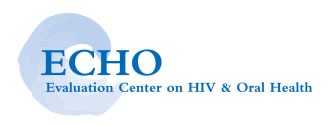 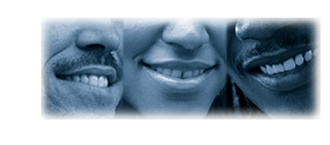 Description of the Sample
Stably housed 58% 
Mean age was 44 years. 
Smoked cigarettes at baseline 59%
A history of using crack/cocaine, crystal methamphetamine or marijuana 73%
Male 73%
Non-white 65%
Born in the continental U.S. 77%
High school education or greater 76%. 
Income of less than $850/month (FPL for an individual) 54%
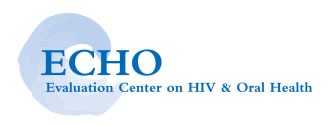 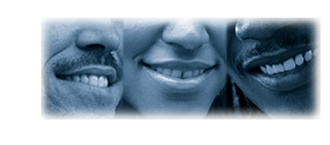 Description of the Sample
Participants reported a mean of 4.1 dental symptoms in the year prior to the study.
Reported knowing their HIV status for over 125 months (10 ½ years).
53% had an undetectable HIV viral load
The mean PCS was 46.5 at baseline and the mean MCS was 45.2, both below the normed average of 50 at baseline.
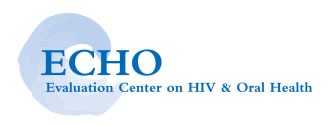 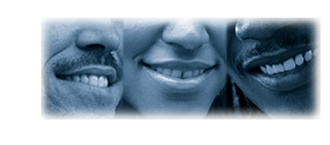 Results of the Bivariate Analysis
69% reported an improvement in their OHRQOL!
31% reported no improvement or a decline in OHRQOL.
Of the 31%, the vast majority (87%) experienced no change and 13% experienced a decline in OHRQOL
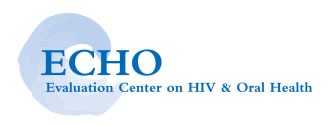 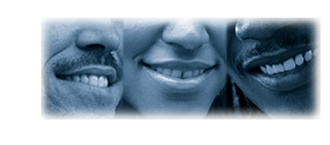 Factors Associated with Significant Improvement in OHRQOL
Being born outside of the U.S.
A high school education or more
Not smoking
No history of illicit drug use
Having fewer dental symptoms
Having an undetectable viral load
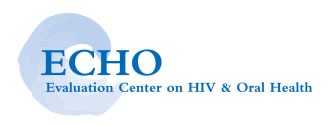 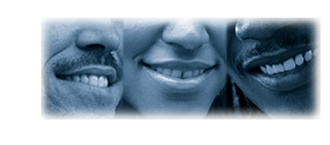 Factors Associated with Significant Improvement in ORHRQOL
Individuals with higher PCS and MCS at baseline
Those whose PCS score improved significantly at 12 months.
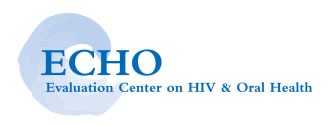 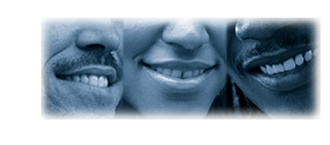 Relationship Between change in OHRQOL and HRQOL in Multivariate Analysis
Improvement in OHRQOL at 12 months was significantly associated with improvement in both physical and mental health status at 12 months, as measured by the PCS and MCS after controlling for all other variables.
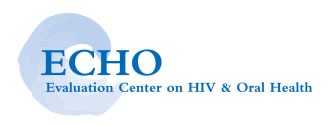 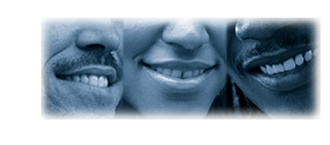 Relationship Between change in OHRQOL and HRQOL in Multivariate Analysis
Individuals whose OHRQOL improved showed a substantial improvement in their PCS  of 3.7 points as compared to individuals whose OHRQOL did not improve and an improvement in their MCS  of 4.3 points as compared to those whose OHRQOL did not improve.
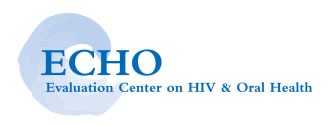 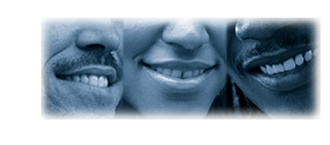 Relationship Between change in OHRQOL and HRQOL in Multivariate Analysis
Individuals born in the U.S. experienced a 1.6 point improvement in their PCS and a 2 point improvement in their MCS, compared to individuals from other countries.
Prior  use of illicit drugs and having an undetectable viral load at baseline were the only other factors that resulted in more than one unit change in MCS or PCS.
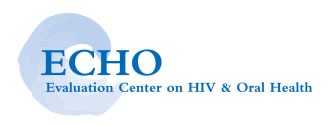 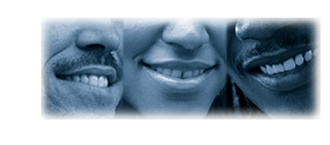 Dental Service Utilization and OHRQOL at 12 Months
Individuals who received more extractions, restorative procedures, full or partial dentures, periodontal procedures, and cleanings were significantly more likely to experience improvement in their OHRQOL.
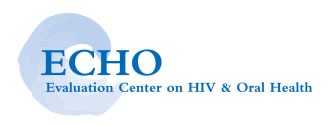 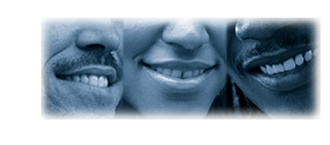 Dental Service Utilization and OHRQOL at 12 Months
[Speaker Notes: The number of crowns or bridges, the number of clinic visits a person received, and the completion of a Phase 1 treatment plan were not significantly associated with improvement in OHRQOL.]
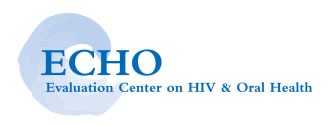 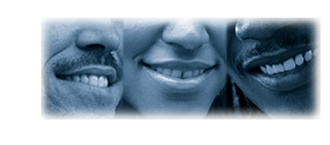 Conclusion
This is the first study of PLWHA that measured OHRQOL prior to and after receipt of dental care. 
Receipt of certain services, including removable prosthetics, extractions, restorative care and cleanings were significantly associated with improved OHRQOL. 
Improvement in OHRQOL was significantly associated with improvements in mental health and physical well-being!
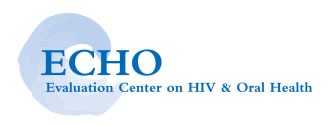 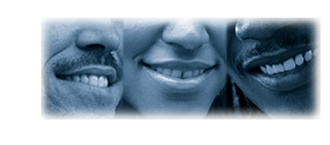 Contact Information